4132404 การสื่อสารข้อมูลและเครือข่ายคอมพิวเตอร์บทที่ 7 TCP/IP
ผู้สอน	อ.ปุริม ชฎารัตนฐิติ
E-mail: purim_it@hotmail.com
เนื้อหา
IP address
ประเภทของ IP address
Subnet Mask
IP address
IP address เป็น address ที่ใช้ในการระบุที่อยู่ของอุปกรณ์ซึ่งใช้งานอยู่ภายในเครือข่ายอินเตอร์เน็ต (Internet) หรือหรือเครือข่ายไอพี (IP) เพื่อไว้ใช้อ้างอิงในการรับส่งข้อมูล 
รูปแบบของ IP address จะมีลักษณะคือ ใน IP address 1 เบอร์ จะมีตัวเลขทั้งหมด 4 ชุด โดยแต่ละชุดจะถูกขั้นไว้ด้วยจุด (.) เช่น
10.1.1.1 ถือเป็น IP address 1 เบอร์
172.16.1.1 ถือเป็น IP address 1 เบอร์
192.168.1.1 ถือเป็น IP address 1 เบอร์
โดยตัวเลขแต่ละชุดจะมีค่าได้ตั้งแต่ 0 – 255 ดังนั้นจึงสรุปได้ว่า IP address มีค่าที่เป็นไปได้ คือตั้งแต่ 0.0.0.0 ถึง 255.255.255.255
ทำไมถึงไม่ใช้ MAC Address
จากที่ผ่านมาเราได้เรียนเกี่ยวกับ MAC Address หรือหมายเลขประจำ NIC (Network Interface Card) หรือ LAN Card นั่นเองซึ่งตัว NIC แต่ละอันก็มีหมายเลขที่ไม่ซ้ำกัน
สาเหตุที่เราต้องมี IP Address อีกนั้นก็เพื่อ
MAC Address เปลี่ยนแปลงไม่ได้ แต่ IP Address สามารถเปลี่ยนแปลงเองได้
MAC Address ทำงานในระดับของ Hardware ส่วน IP Address ทำงานในระดับของ Software ในการรับส่งข้อมูลเราต้องมีทั้ง Hardware และ Software
MAC Address ไม่สามารถจัดกลุ่ม เพื่อแบ่งการใช้งานในระบบได้
3 ระดับของ Addressing
Host Name 
ชื่อเครื่อง

Internet Address
หมายเลข IP

Station Address 
เบอร์ Hardware ที่กำหนดให้กับ NIC หรือที่เรียกว่า MAC Address นั่นเอง
Bru.ac.th
10.133.0.7
00:00:0c:06:13:4a
IP Version 4 และ Version 6
IP version 4 (IPv4)
มีขนาด 4 byte 
แต่ละ byte มีขนาด 8 bit 
ดังนั้น IPv4 จึงมีขนาดเท่ากับ 32 bit 
32 bit ก็คือ 232 ทำให้สามารถมีหมายเลข IP Address 4,294,967,296 หมายเลข
4 พันล้านเบอร์ ไม่พอใช้ นักพัฒนาจึงพัฒนา IP เป็น version 6 หรือ IPv6 ที่มีขนาด 128 bit และเริ่มนำมาเสริมกับ IPv4  ได้เป็น 2128
การสื่อสารข้อมูลในเครือข่าย
เปรียบเทียบการสื่อสารข้อมูลในเครือข่าย Internet หรือเครือข่าย IP กับการส่งจดหมาย การสื่อสารข้อมูลใน เครือข่าย Internet หรือเครือข่าย IP (IP network) ก็เปรียบเสมือนกับการรับส่งจดหมายที่ต้องมีการจ่าหน้าซองจดหมาย 
ที่อยู่ต้นทาง (source address): ระบุว่าส่งมาจากใคร (ระบุที่อยู่ของต้นทาง เช่น ตำบล, อำเภอ, จังหวัด และบ้านเลขที่ เพื่อให้ปลายทางทราบว่าใครเป็นผู้ส่งจดหมายฉบับนี้มา )
ที่อยู่ปลายทาง (destination address): ระบุว่าส่งไปที่ไหน (ระบุที่อยู่ของปลายทาง)
การระบุที่อยู่ปลายทางก็เพื่อให้บุรุษไปรษณีย์สามารถนำส่งจดหมายไปยังปลาย ทางได้อย่างถูกต้อง และในซองจดหมาย ต้องมีจดหมายที่มีเนื้อหาที่ใช้สื่อสารกัน
ส่วนต่างๆของ IP address
ส่วนต่างๆที่เกี่ยวกับ IP address เปรียบเทียบกับการส่งจดหมาย
IP address ของอุปกรณ์ต้นทางและอุปกรณ์ปลายทาง เทียบได้กับ ที่อยู่ของผู้ส่งและผู้รับจดหมาย 
IP packet เทียบได้กับ  ซองจดหมาย 
ข้อความที่อยู่ใน IP packet (data หรือ application หรือ service) ที่ใช้ในการสื่อสารกัน เทียบได้กับ ตัวจดหมาย 
อุปกรณ์ในเครือข่ายอินเตอร์เน็ต หรือเครือข่าย IP (IP network) เช่น Switch, Router, ADSL Router และ Firewall เทียบได้กับ  บุรุษไปรษณีย์
การแบ่ง class ของ IP address
IP address จะมีการแบ่งประเภทออกเป็น 5 ประเภท โดยแต่ละประเภทจะมีเกณฑ์ในการแบ่ง Network ID กับ Host ID เพื่อช่วยบ่งบอกกลุ่มที่อยู่ และจำนวนเครื่องที่สามารถมีได้ ซึ่งประเภทของ IP address จะเรียกเป็น class ดังนี้
Class A
Class B
Class C
Class D
Class E
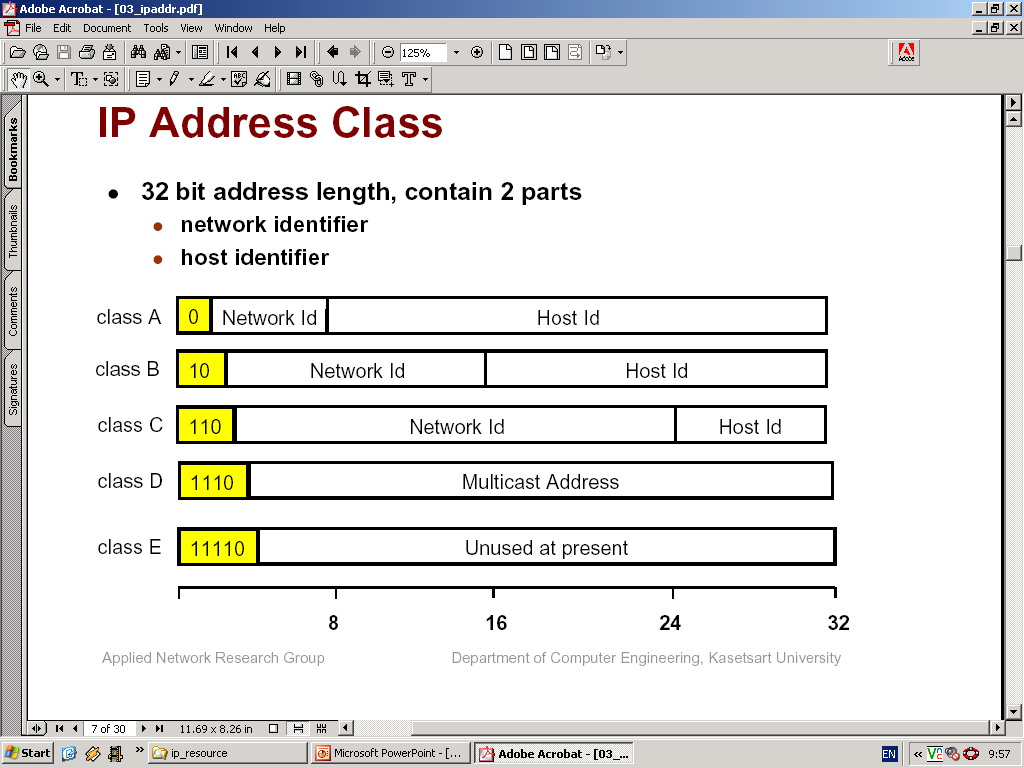 IP address Class A
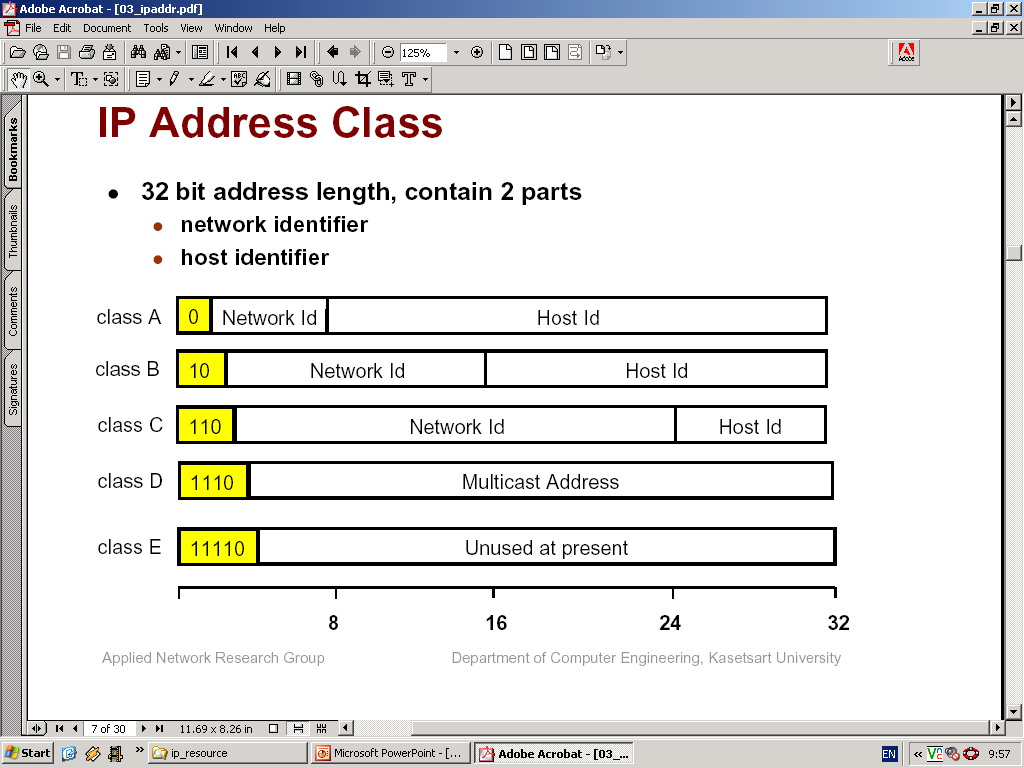 Network id = IP address ชุดที่ 1
Host id = IP address ชุดที่ 2, 3 และ 4(Network . Host . Host . Host)
Subnet mask = 255.0.0.0
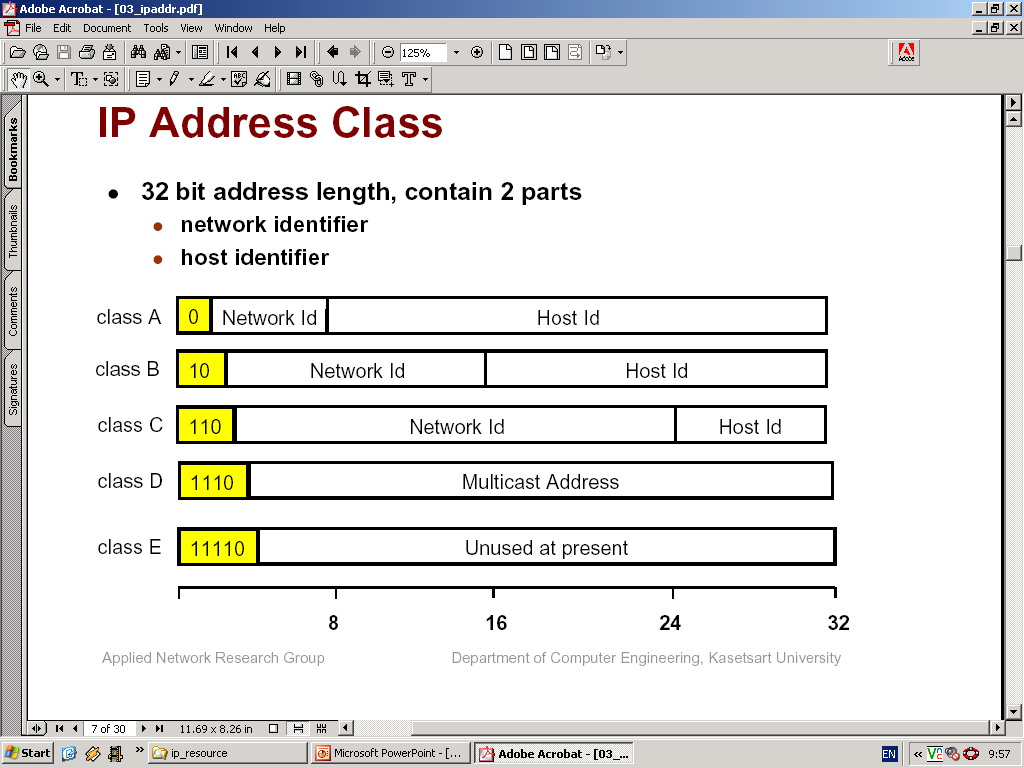 IP address Class A
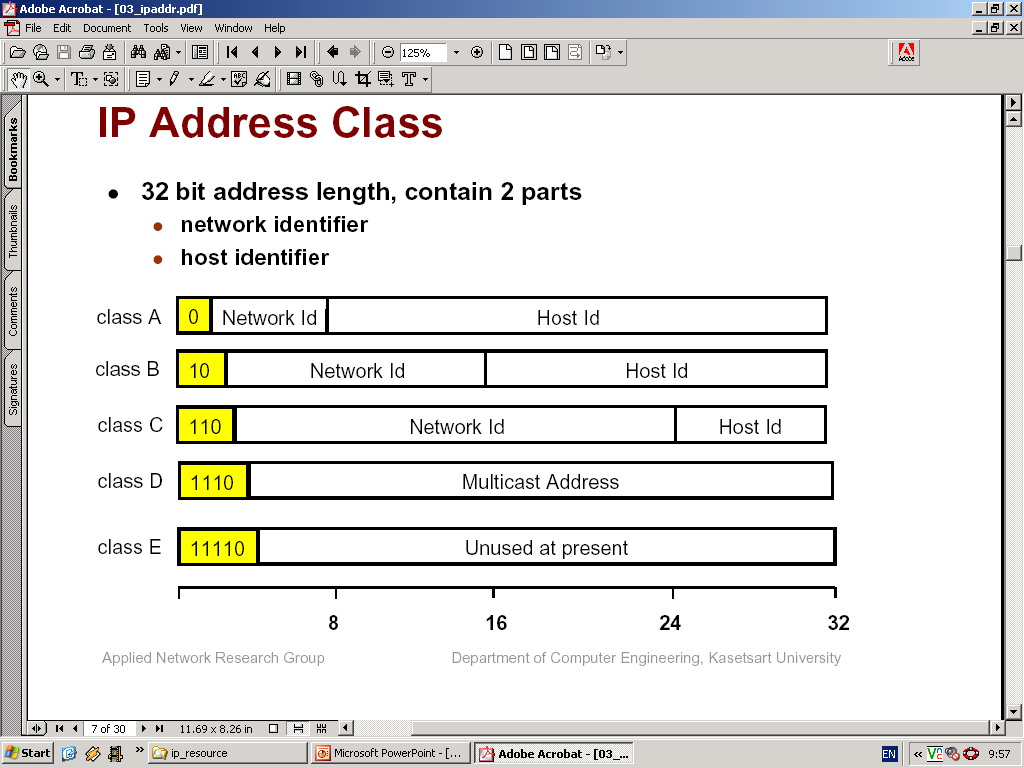 ช่วง IP address ของ Class A จะมีการกำหนดให้ byte แรกของชุด IP เป็น 0
ซึ่ง IP address จะอิงจากเลขฐานสอง จึงได้รูปแบบของ IP ในเลขฐานสองเป็น
0xxxxxxx . xxxxxxxx . xxxxxxxx . xxxxxxxx
x มีค่าเป็น 0 หรือ 1
ดังนั้นค่า 8 บิตแรกของ IP Class A จึงมีค่าอยู่ในช่วง 00000000 ถึง 01111111 ซึ่งในเลขฐานสิบก็คือ 0 ถึง 127 
วิธีดู Class ของ IP จึงดูที่เลข 8 บิตแรก Class A คือ 0 - 126
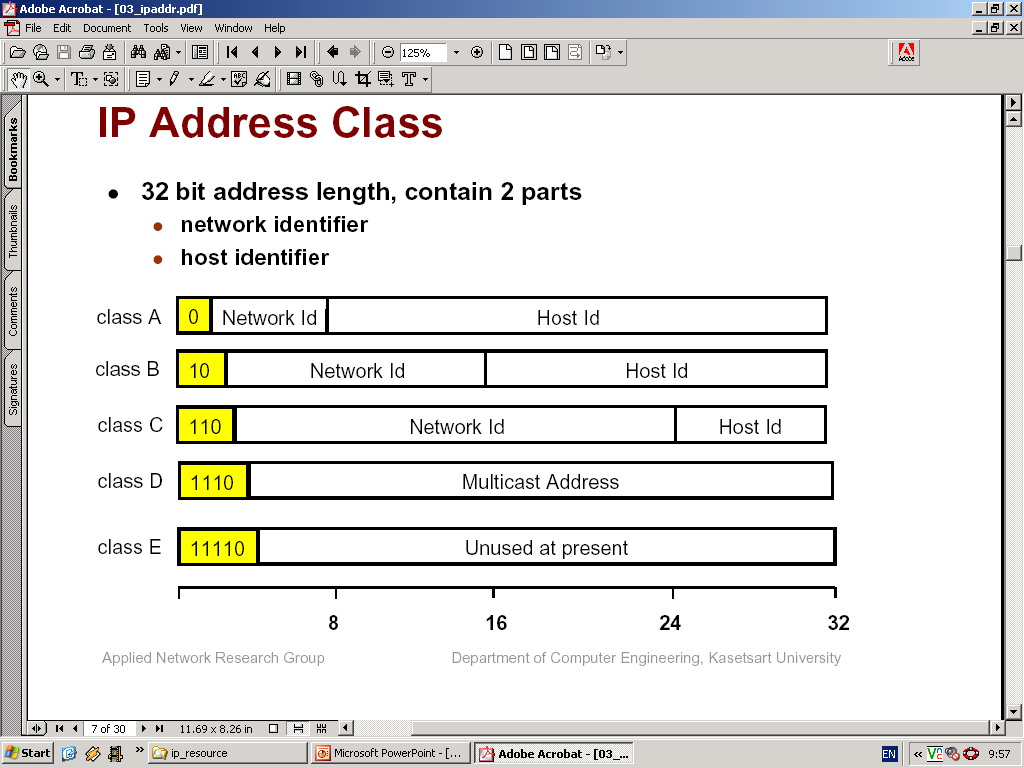 IP address Class A
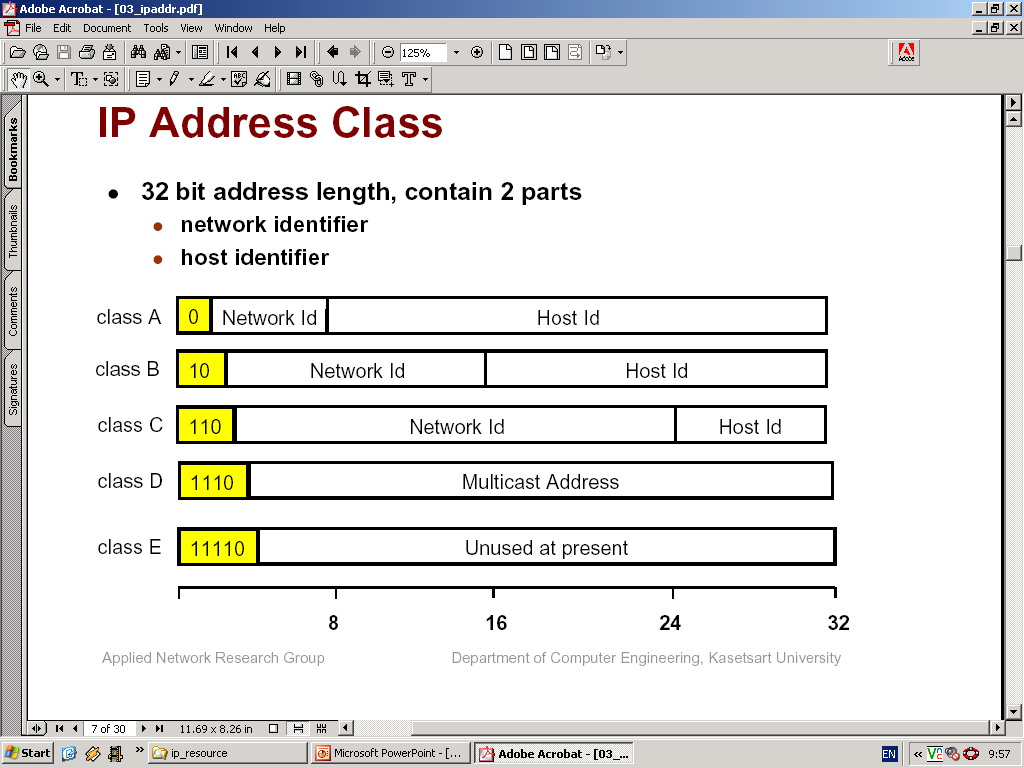 จึงสรุปได้ว่า Class A จาก IP address จำนวน 32 บิต
เป็น หมายเลข Network 8 บิต
เป็น หมายเลข Host 24 บิต จำนวนเครื่องที่มีได้จึงเป็น 2 ยกกำลัง 24
ฉะนั้นเครื่องที่มี IP address Class A จะมีได้ทั้งหมด 16,777,216 เครื่อง
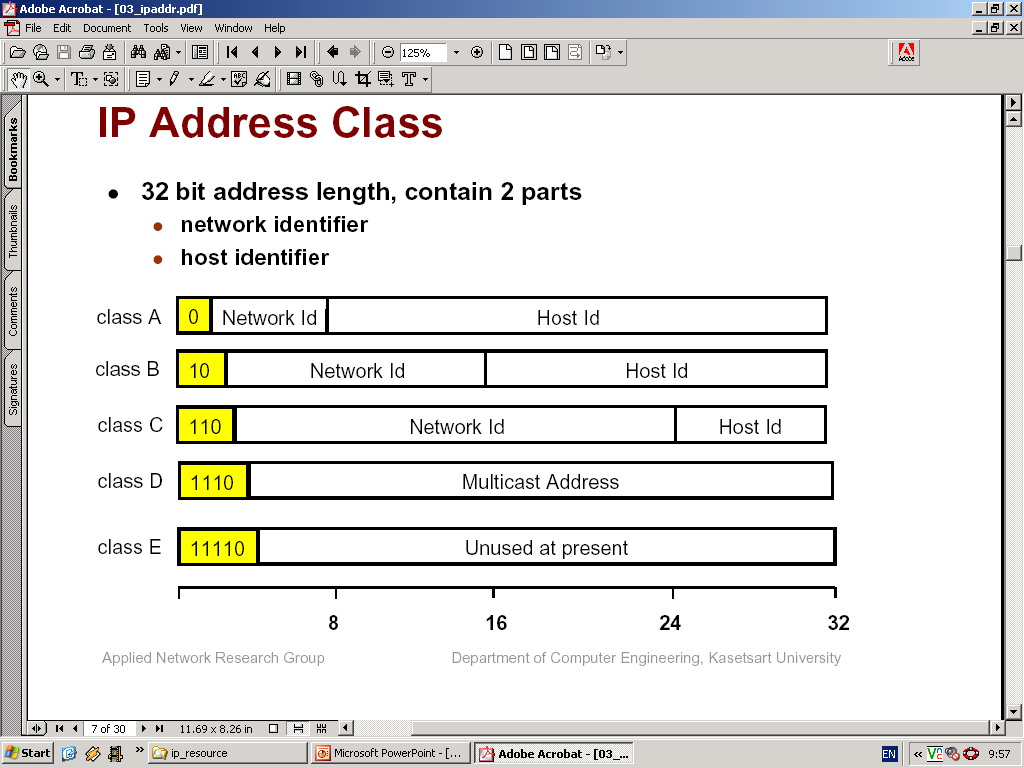 loopback address
สำหรับ IP address ที่ขึ้นต้นด้วย 127 (127.0.0.0 ถึง 127.255.255.255) จะเป็นกลุ่มของ IP address ที่ถูกเรียกว่า loopback address ซึ่งเป็นมาตรฐานที่ถูกกำหนดอยู่ใน RFC 3330 โดย IP address เบอร์ 127.0.0.1 หรือที่เราเรียกว่า "localhost" จะเป็น IP address ที่อยู่บนเครื่อง computer ทุกเครื่อง ไม่ว่าจะใช้ระบบปฏิบัติการ Windows, Linux หรือ UNIX ก็ตาม ซึ่ง "localhost" จะมีความหมายแบบไทยๆ ก็คือ "คอมพิวเตอร์เครื่องนี้แหละ" และ IP address เบอร์นี้จะเป็น IP address ที่มีสถานะที่พร้อมใช้งานอยู่ตลอดเวลา แม้ computer เครื่องนั้นจะไม่มีการเชื่อมต่อกับเครือข่ายใดๆ
IP address Class B
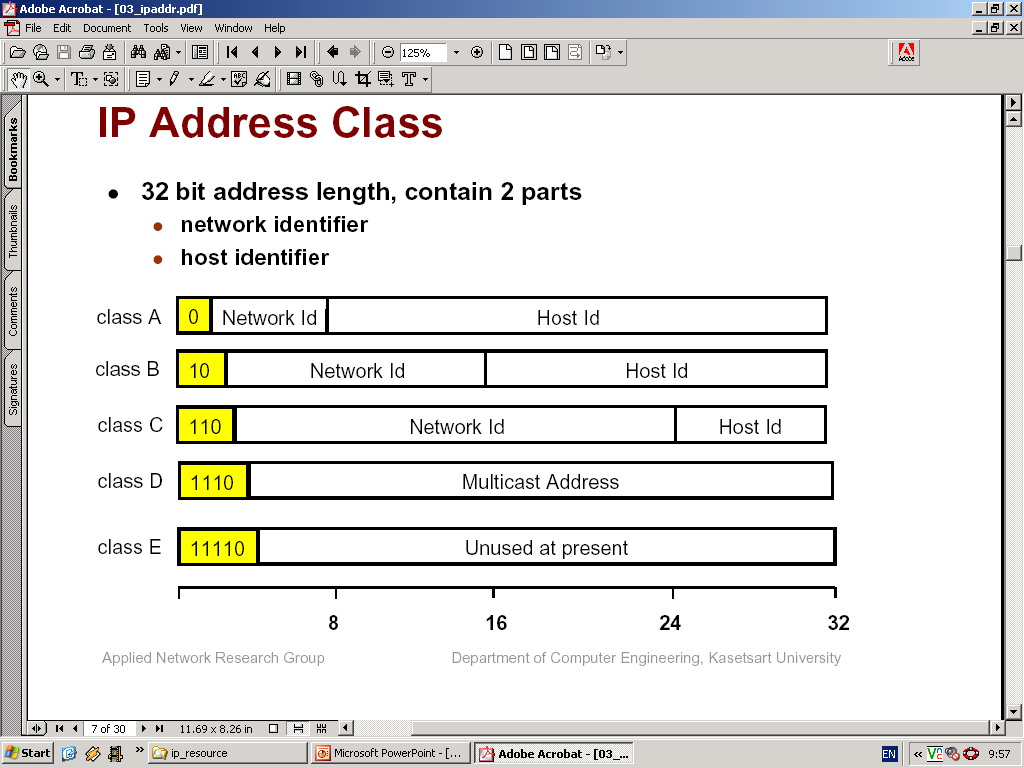 Network id = IP address ชุดที่ 1 และ 2
Host id = IP address ชุดที่ 3 และ 4(Network . Network . Host . Host)
Subnet mask = 255.255.0.0
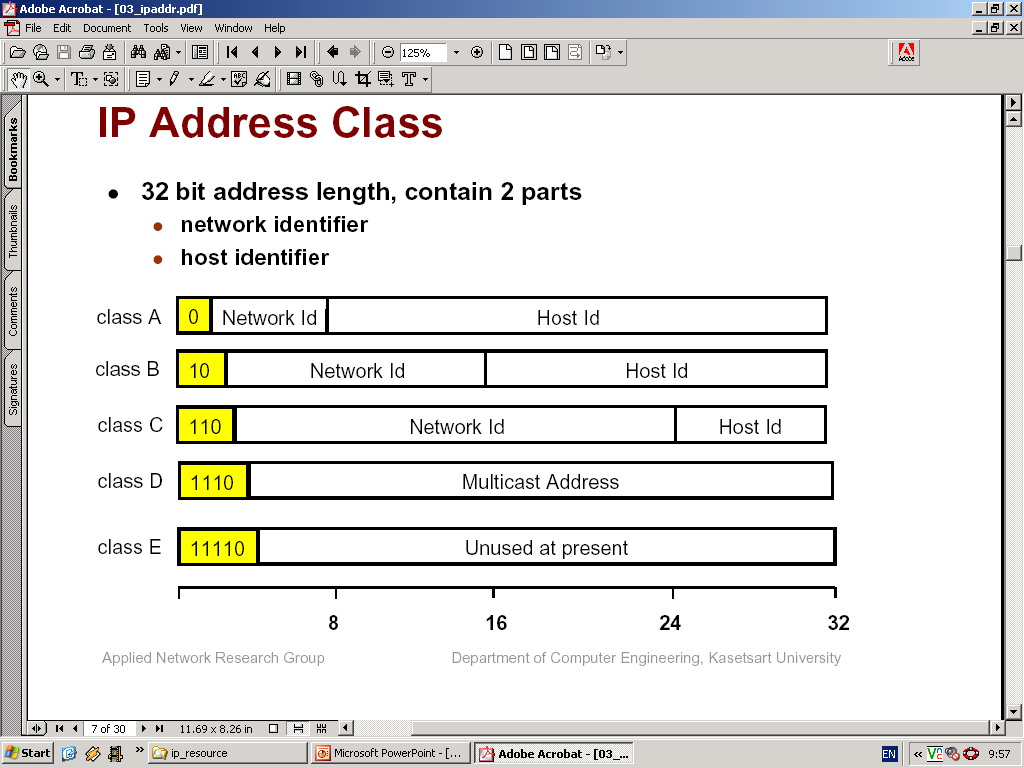 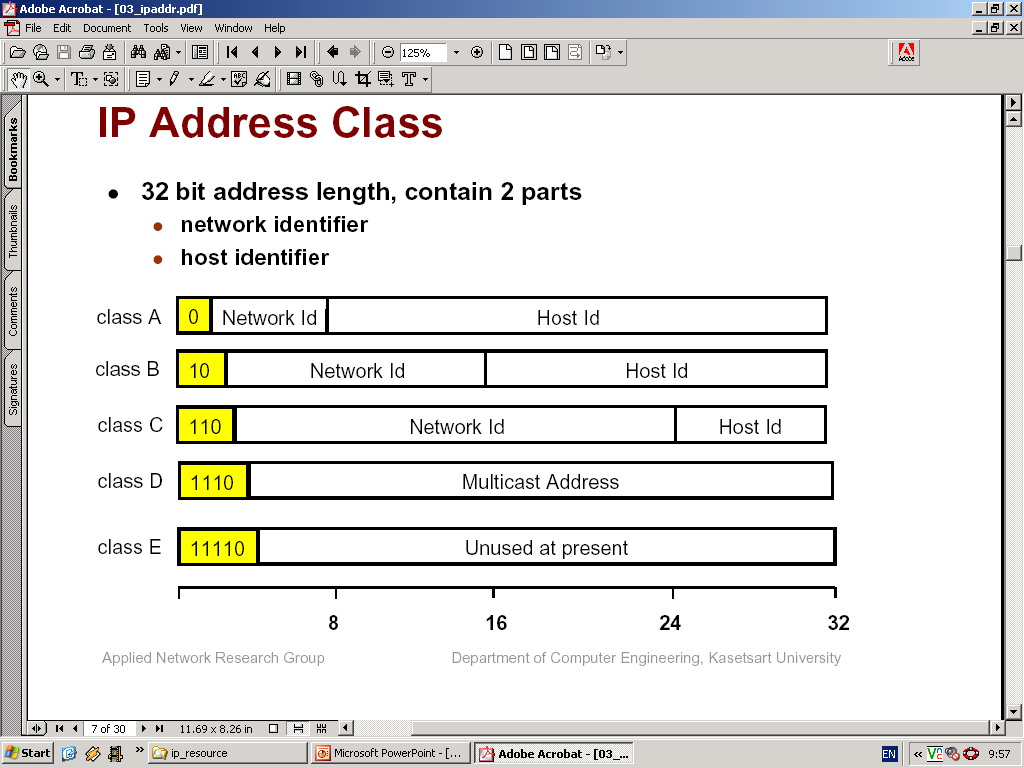 IP address Class B
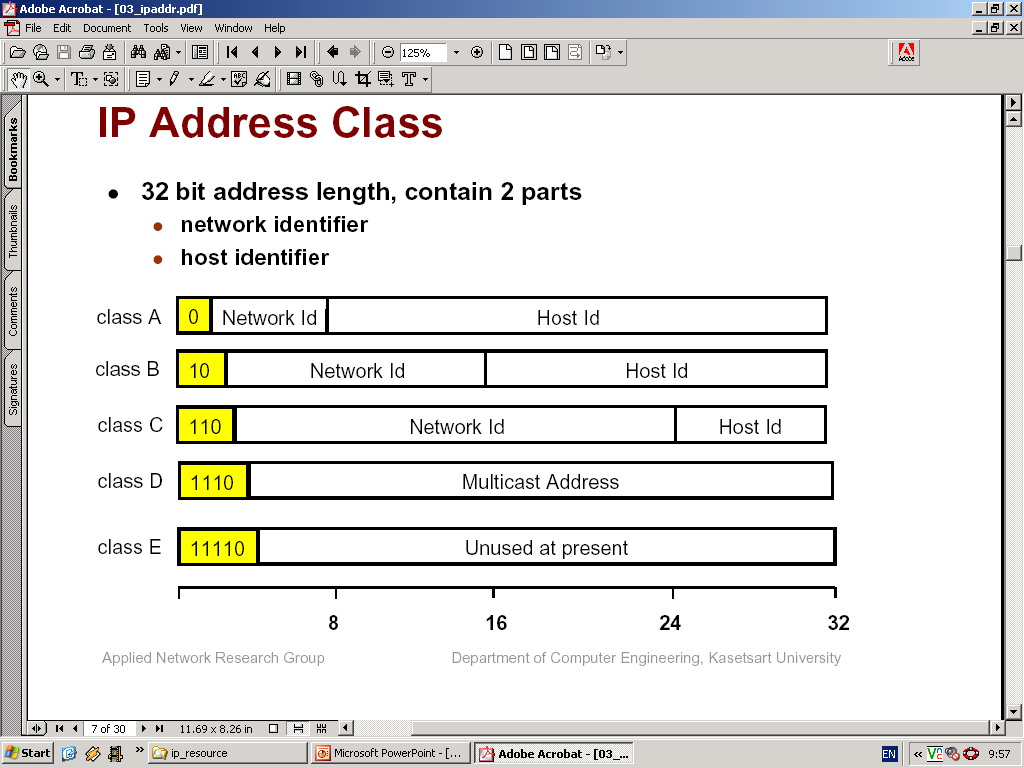 ช่วง IP address ของ Class B จะมีการกำหนดให้ byte แรกของชุด IP เป็น 10
ซึ่ง IP address จะอิงจากเลขฐานสอง จึงได้รูปแบบของ IP ในเลขฐานสองเป็น
10xxxxxx . xxxxxxxx . xxxxxxxx . xxxxxxxx
x มีค่าเป็น 0 หรือ 1
ดังนั้นค่า 8 บิตแรกของ IP Class B จึงมีค่าอยู่ในช่วง 10000000 ถึง 10111111 ซึ่งในเลขฐานสิบก็คือ 128 ถึง 191
วิธีดู Class ของ IP จึงดูที่เลข 8 บิตแรก Class B คือ 128 - 191
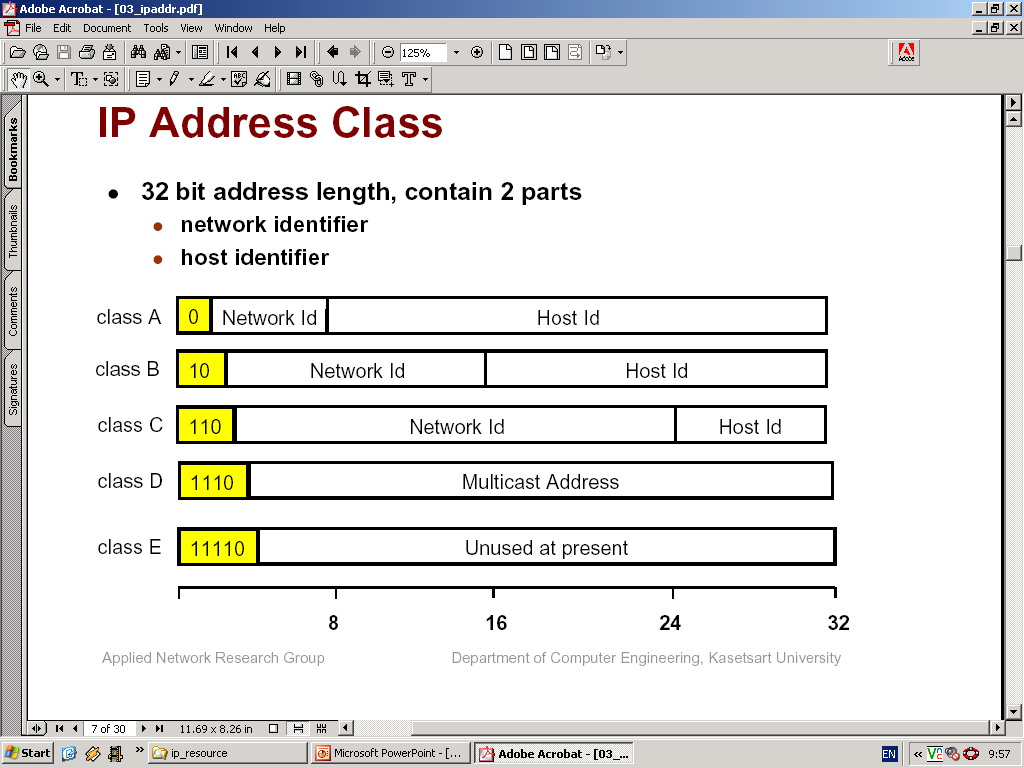 IP address Class B
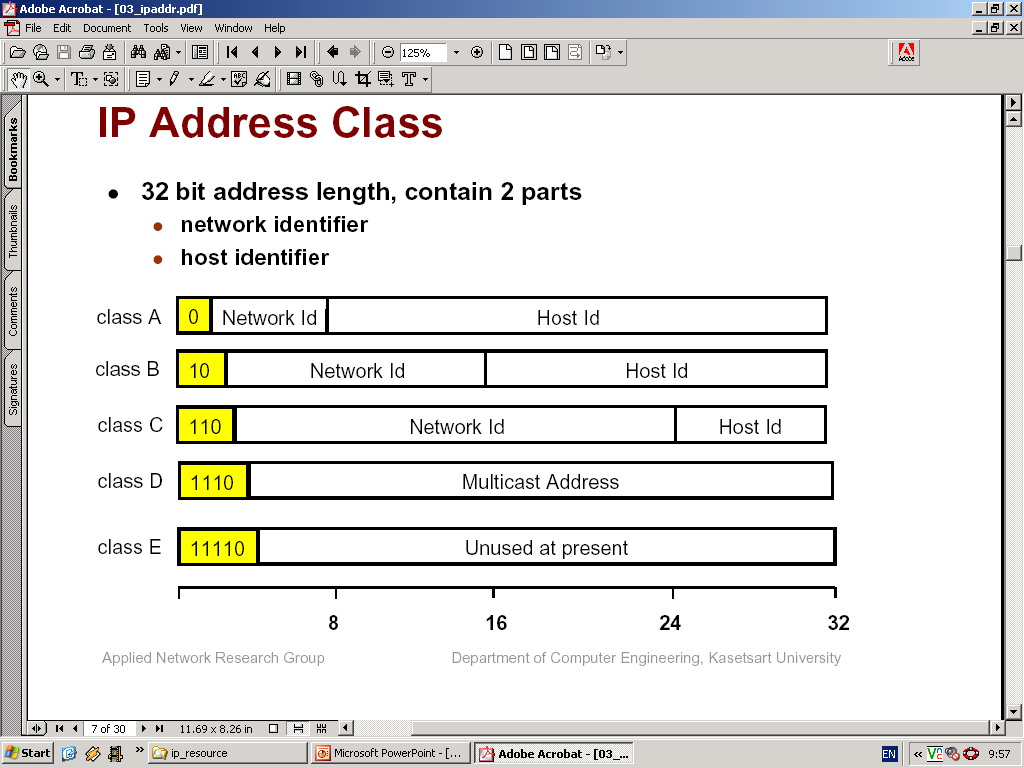 จึงสรุปได้ว่า Class B จาก IP address จำนวน 32 บิต
เป็น หมายเลข Network 16 บิต
เป็น หมายเลข Host 16 บิต จำนวนเครื่องที่มีได้จึงเป็น 2 ยกกำลัง 16
ฉะนั้นเครื่องที่มี IP address Class B จะมีได้ทั้งหมด 65,536เครื่อง
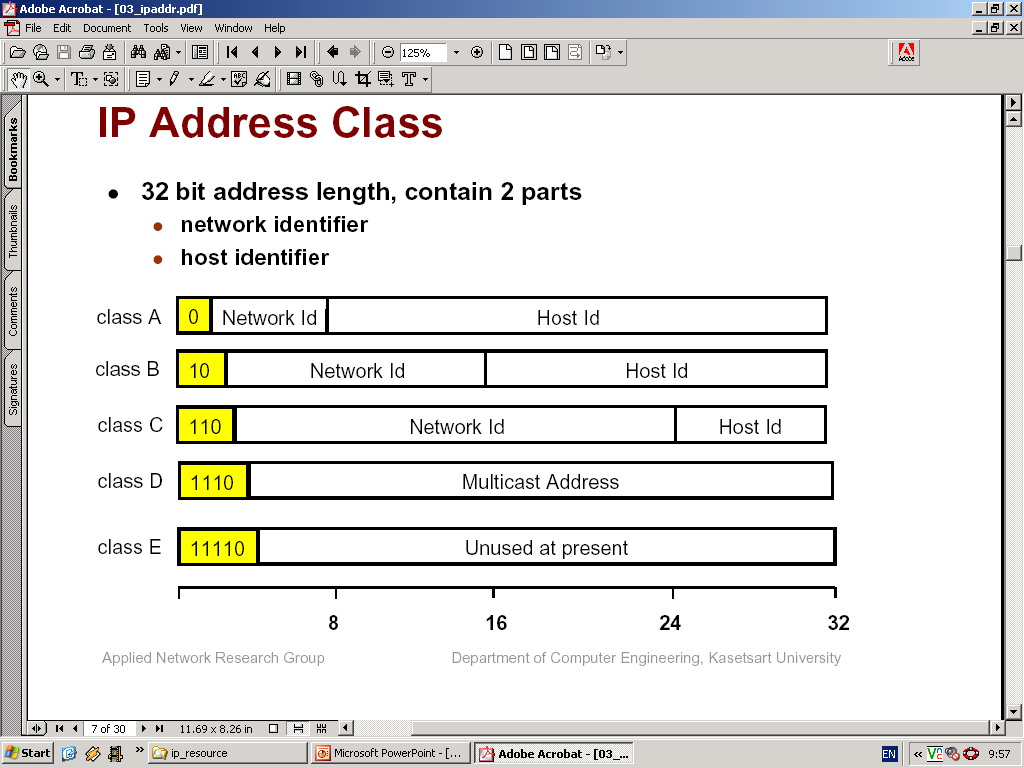 IP address Class C
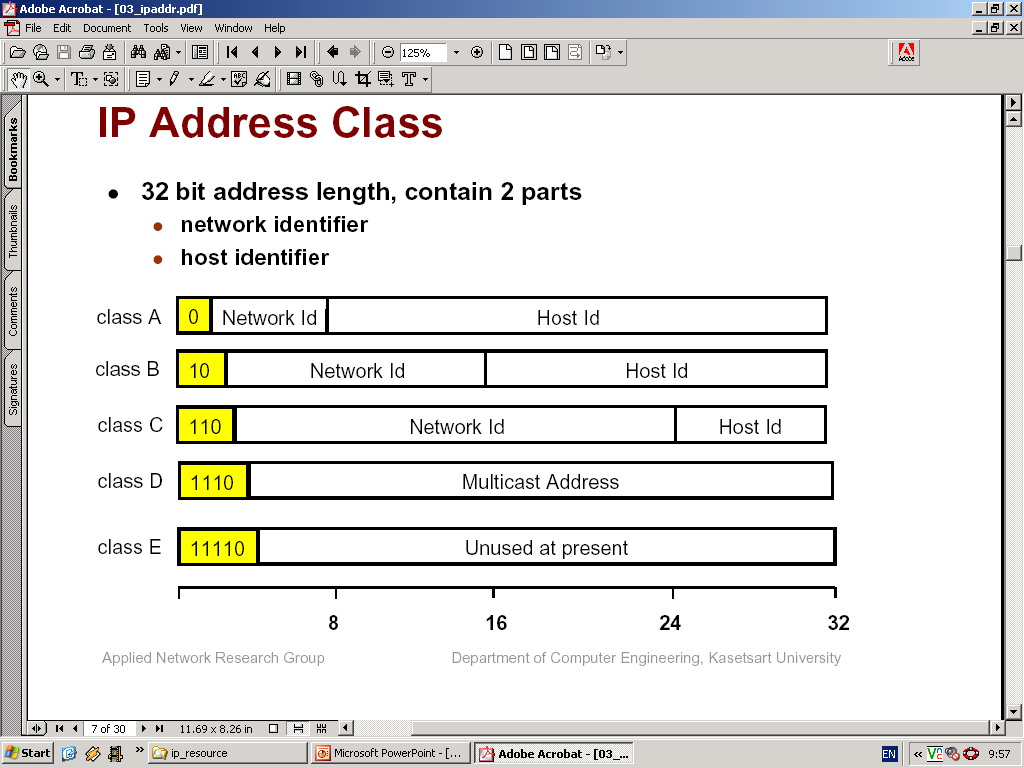 Class C:
Network id = IP address ชุดที่ 1, 2 และ 3
Host id = IP address ชุดที่ 4(Network . Network . Network . Host)
Subnet mask = 255.255.255.0
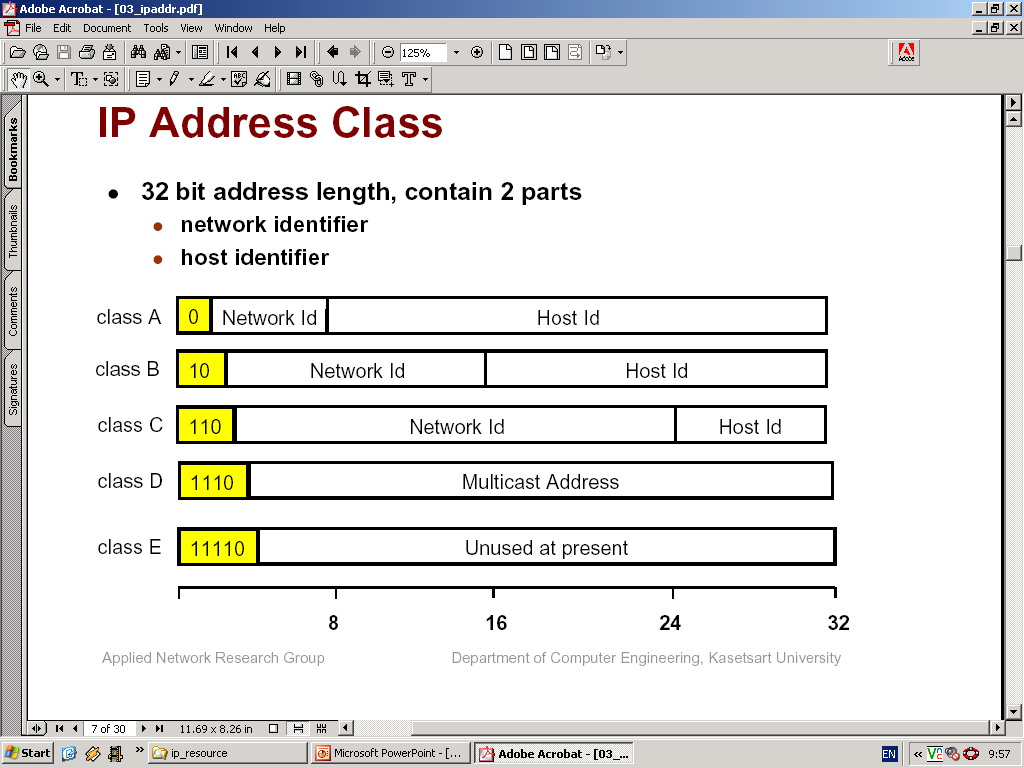 IP address Class C
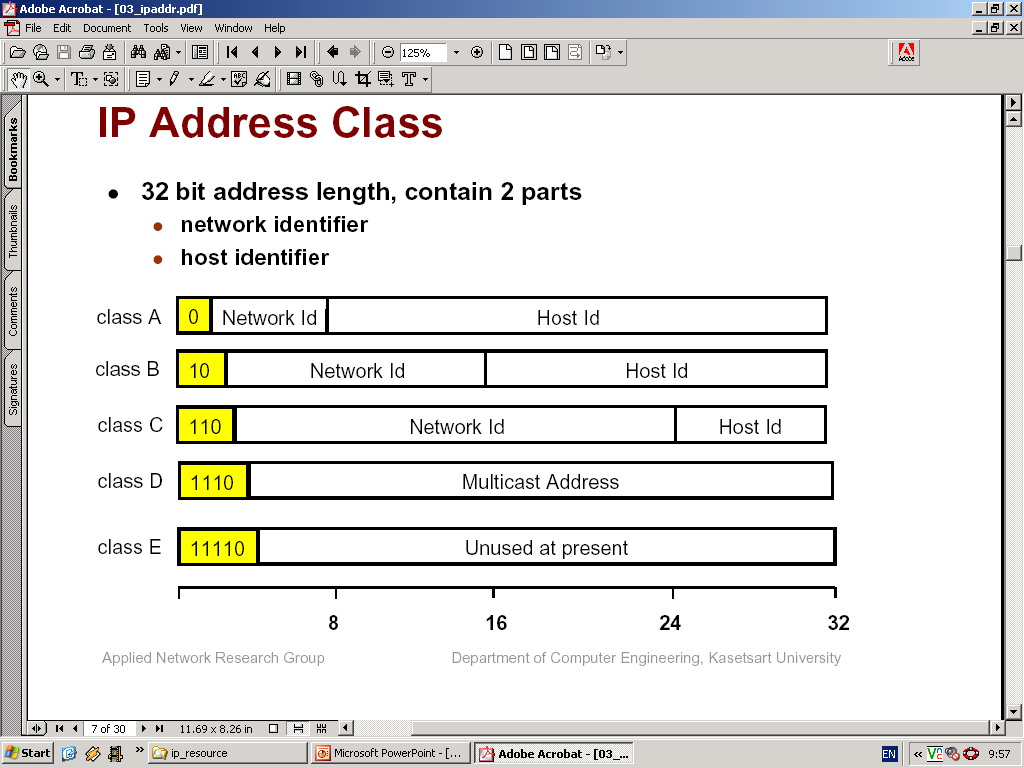 ช่วง IP address ของ Class C จะมีการกำหนดให้ byte แรกของชุด IP เป็น 110
ซึ่ง IP address จะอิงจากเลขฐานสอง จึงได้รูปแบบของ IP ในเลขฐานสองเป็น
110xxxxx . xxxxxxxx . xxxxxxxx . xxxxxxxx
x มีค่าเป็น 0 หรือ 1
ดังนั้นค่า 8 บิตแรกของ IP Class C จึงมีค่าอยู่ในช่วง 11000000 ถึง 11011111 ซึ่งในเลขฐานสิบก็คือ 192 ถึง 223
วิธีดู Class ของ IP จึงดูที่เลข 8 บิตแรก Class C คือ 192-223
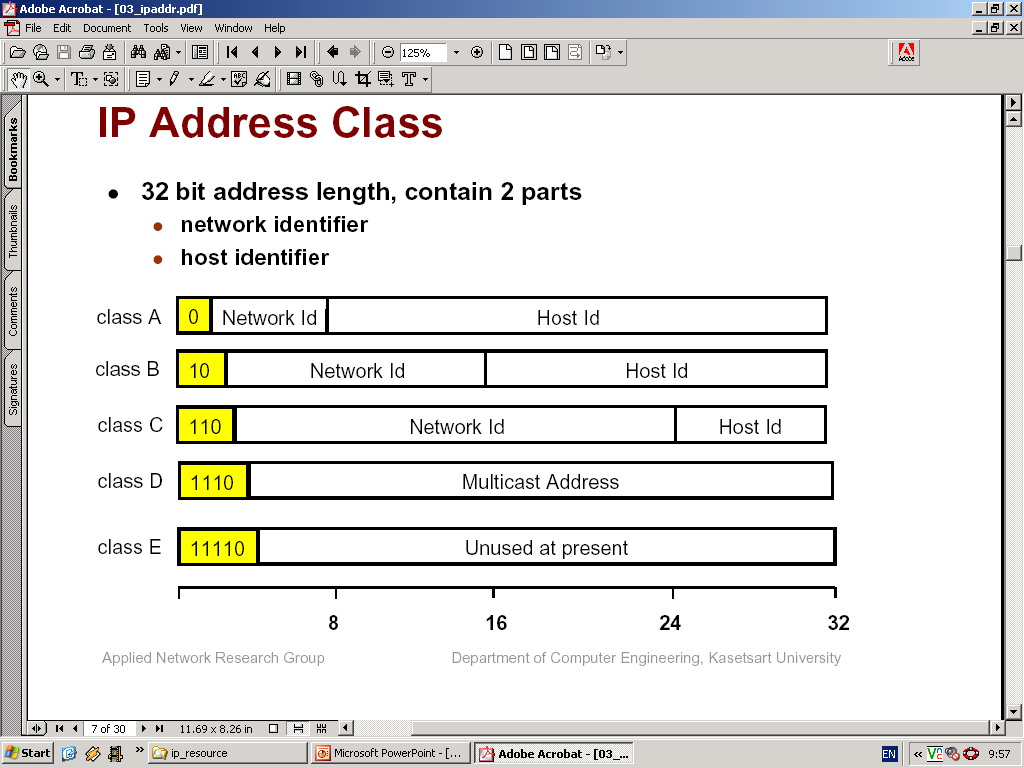 IP address Class C
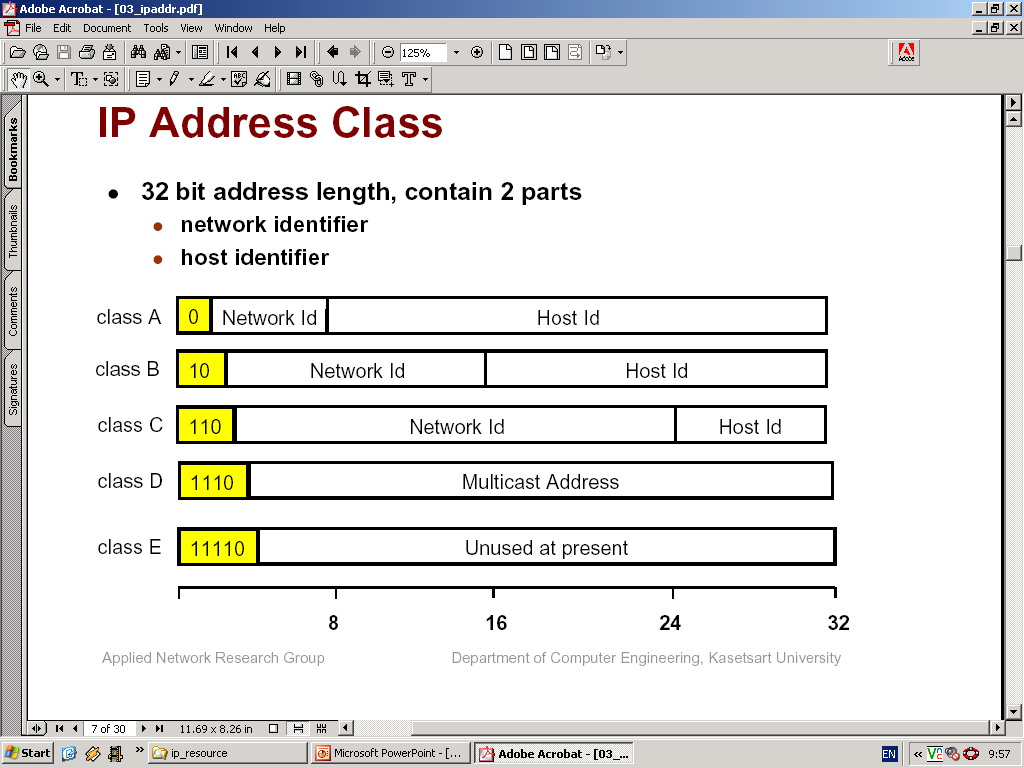 จึงสรุปได้ว่า Class C จาก IP address จำนวน 32 บิต
เป็น หมายเลข Network 24 บิต
เป็น หมายเลข Host 8 บิต จำนวนเครื่องที่มีได้จึงเป็น 2 ยกกำลัง 8
ฉะนั้นเครื่องที่มี IP address Class C จะมีได้ทั้งหมด 256 เครื่อง
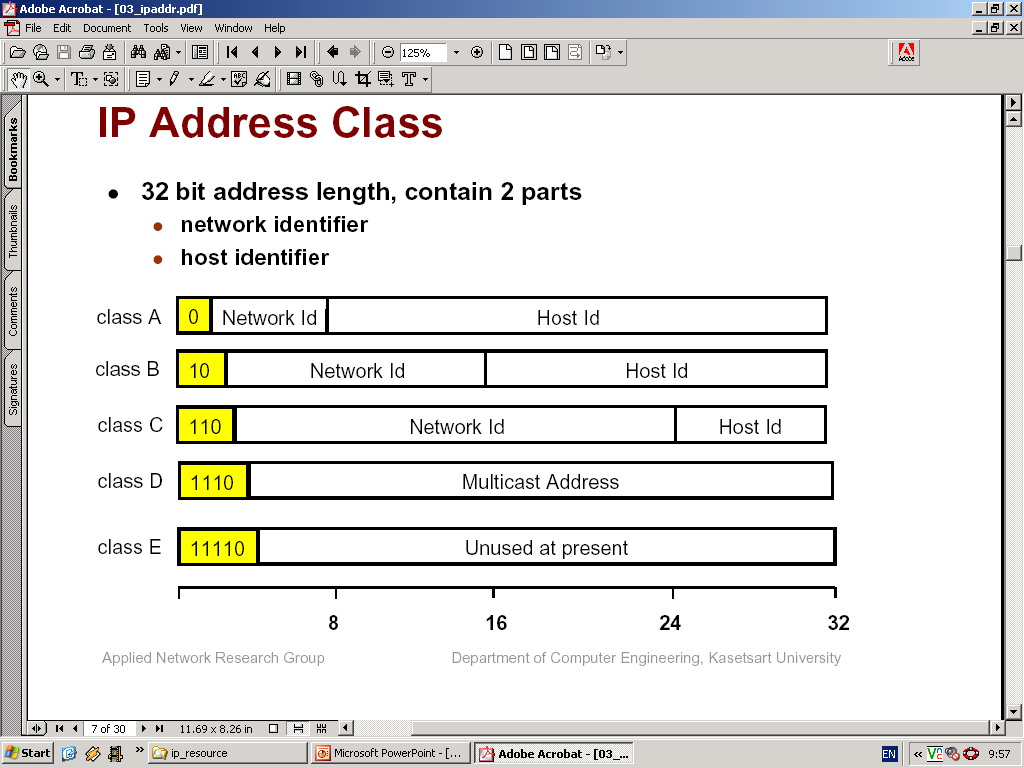 IP address Class D
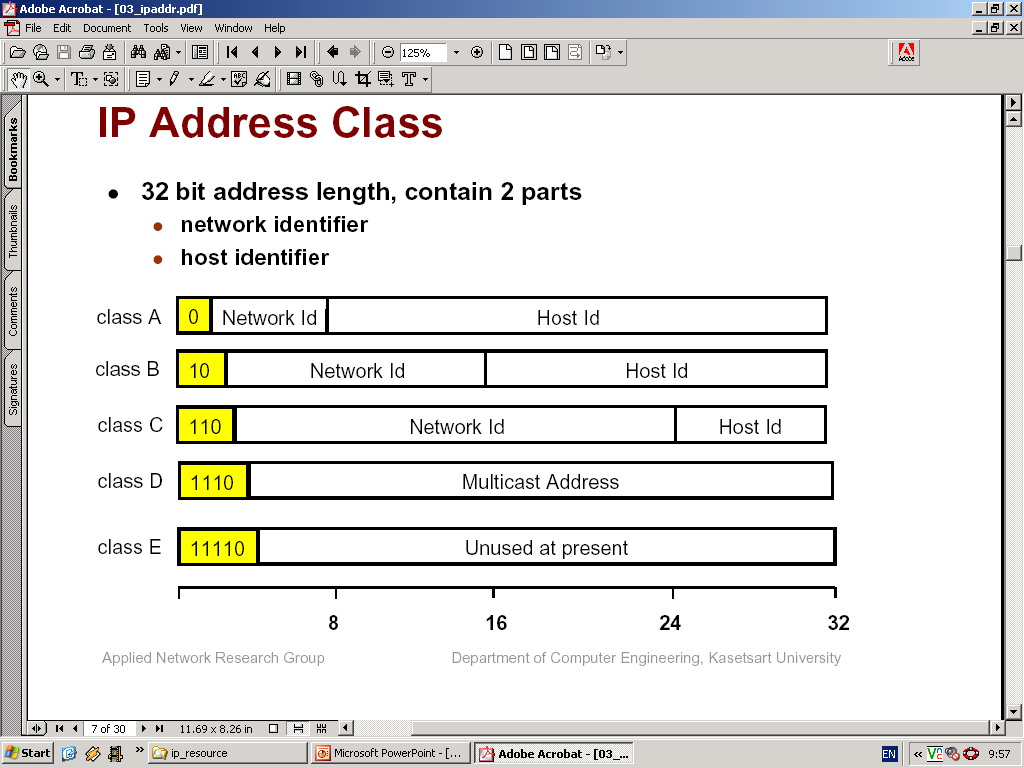 ช่วง IP address ของ Class D จะมีการกำหนดให้ byte แรกของชุด IP เป็น 1110
ซึ่ง IP address จะอิงจากเลขฐานสอง จึงได้รูปแบบของ IP ในเลขฐานสองเป็น
1110xxxx . xxxxxxxx . xxxxxxxx . xxxxxxxx
x มีค่าเป็น 0 หรือ 1
ดังนั้นค่า 8 บิตแรกของ IP Class Dจึงมีค่าอยู่ในช่วง 11100000 ถึง 11101111 ซึ่งในเลขฐานสิบก็คือ 224 ถึง 239
วิธีดู Class ของ IP จึงดูที่เลข 8 บิตแรก Class D คือ 224-239
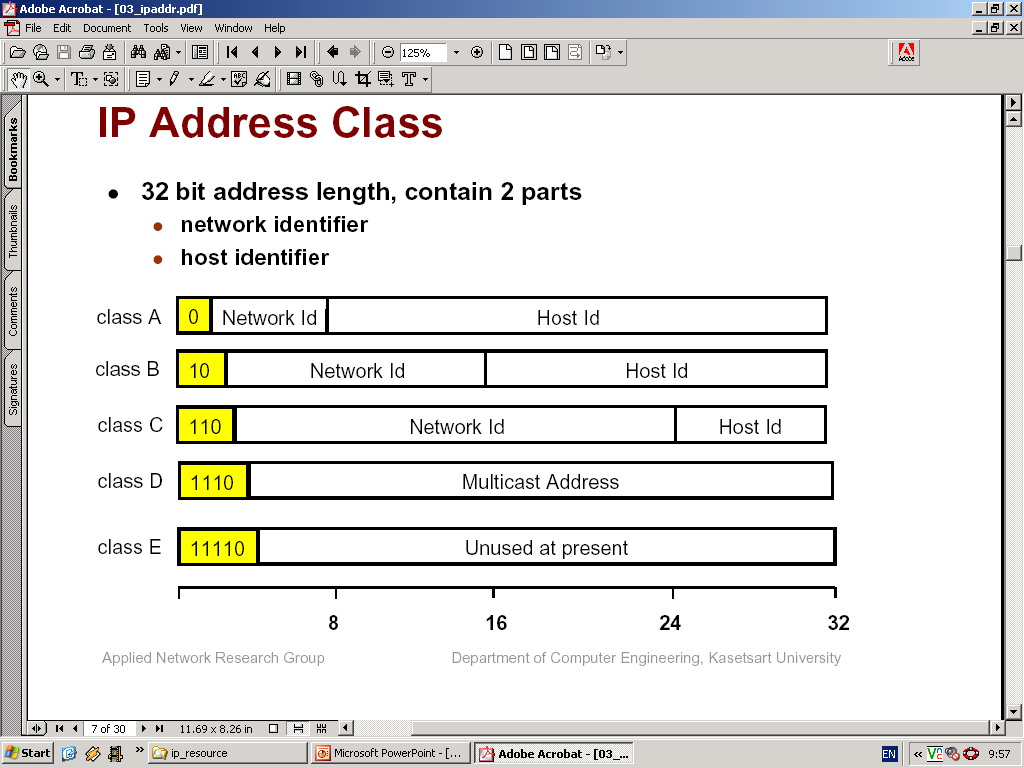 IP address Class D
IP address Class D นี้จะไม่ถูกแจกเพื่อใช้งานแก่คอมพิวเตอร์หรืออุปกรณ์เครือข่าย หากแต่เป็น IP เพื่อใช้ในการมัลติคาสต์ หรือการส่งข้อมูลแบบที่มีโฮสปลายทางหลายเครื่องแต่อาจจะอยู่นอกเครือข่ายกัน
IP address Class E
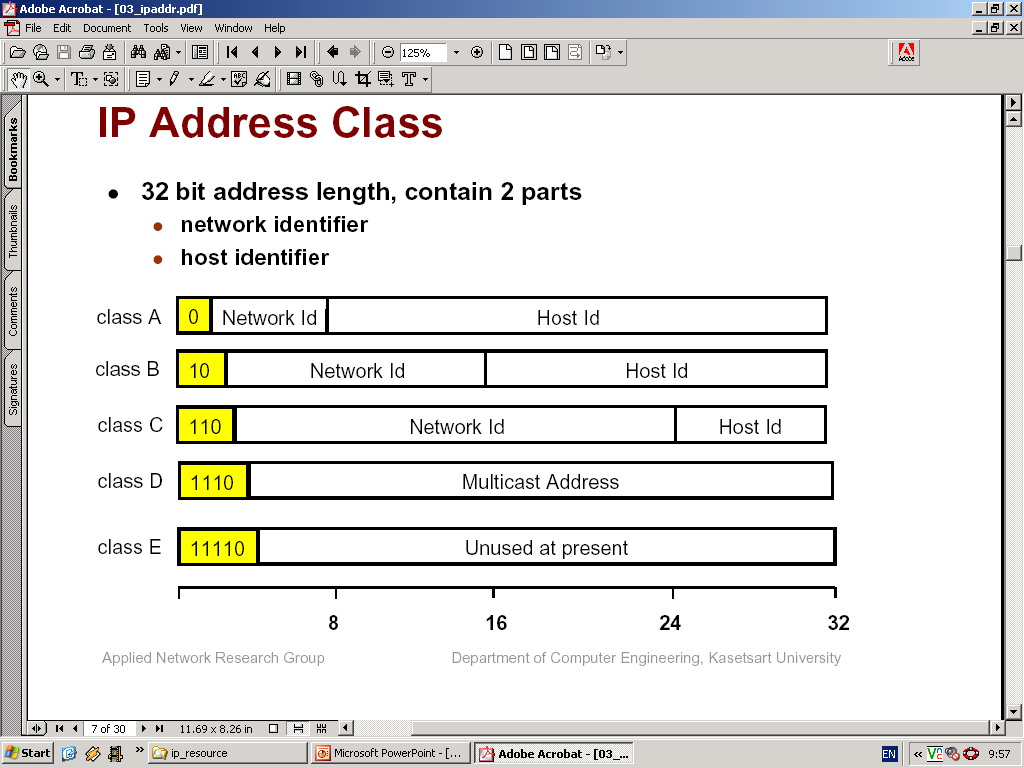 ช่วง IP address ของ Class E จะมีการกำหนดให้ byte แรกของชุด IP เป็น 11110 ซึ่ง IP address จะอิงจากเลขฐานสอง จึงได้รูปแบบของ IP ในเลขฐานสองเป็น
11110xxx . xxxxxxxx . xxxxxxxx . xxxxxxxx
x มีค่าเป็น 0 หรือ 1
ดังนั้นค่า 8 บิตแรกของ IP Class ฎจึงมีค่าอยู่ในช่วง 11110000 ถึง 11110111 ซึ่งในเลขฐานสิบก็คือ 240 ถึง 247
วิธีดู Class ของ IP จึงดูที่เลข 8 บิตแรก Class E คือ 240-247
IP address Class E
IP address Class E ถูกสงวนเอาไว้ใช้งานอื่นๆ โดยผู้ที่จะกำหนดการใช้งานคือศูนย์ข้อมูลเครือข่าย (InterNIC)
Subnet Mask
Subnet Mask คือตัวที่จะช่วยทำให้เราสามารถระบุได้ว่า IP address เบอร์นั้นๆ มี Network ID คืออะไร เลขฐานสอง ทั้ง 32 bit จะต้องเริ่มต้นกำหนดก่อนว่าจะเริ่มแบ่งฝ่ายซ้าย และฝ่ายขวาที่จุดใด โดย bit ทั้งหมดที่อยู่ฝ่ายซ้ายจะต้องเป็น 1 ทั้งหมดทุก bit จะมี 0 มาแทรกไม่ได้เด็ดขาด และ bit ทั้งหมดที่เป็นฝ่ายขวาจะต้องเป็น 0 ทั้งหมดทุก bit จะมี 1 มาแทรกไม่ได้เด็ดขาด 
IP address ที่เป็นเลขฐานสอง ทั้ง 32 bit ตำแหน่งไหนจะเป็น 0 หรือตำแหน่งไหนจะเป็น 1 ก็ได้ ไม่มีกฎเกณฑ์ในการแบ่งว่า 1 ต้องเรียงกัน หรือ 0 ต้องเรียงกันเหมือนอย่าง Subnet Mask
Subnet Mask
โครงสร้างของ Subnet MaskSubnet Mask มีต้นกำเนิดมาจากเลขฐานสอง (0 หรือ 1) เช่นเดียวกับ IP address โดย Subnet Mask จะเป็นเลขฐานสองที่มีขนาดทั้งหมด 32 bit และแบ่งออกเป็น 4 ชุด ชุดละ 8 bit โดยแต่ละชุดจะถูกคั่นด้วยจุด 
ลักษณะเด่นของ Subnet MaskSubnet Mask จะเป็นเลขฐานสองที่มีขนาด 32 bit โดยเลขฐานสองทั้ง 32 bit นี้จะถูกแบ่งออกเป็นสองฝ่ายคือ ฝ่ายซ้าย และฝ่ายขวา ซึ่งทั้งฝ่ายซ้าย และฝ่ายขวาสามารถอธิบายเพิ่มเติมได้ดังนี้
เลขฐานสองทุก bit ที่อยู่ฝ่ายซ้าย จะต้องมีค่าเป็น 1 เสมอ (จะมี 0 มาแทรกไม่ได้เด็ดขาด)
เลขฐานสองทุก bit ที่อยู่ฝ่ายขวา จะต้องมีค่าเป็น 0 เสมอ (จะมี 1 มาแทรกไม่ได้เด็ดขาด)
โครงสร้างของ Subnet Mask
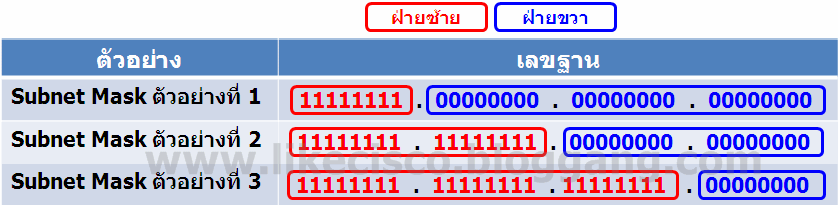 หลักในการหา Network ID ด้วย Subnet Mask
หลักการคือ	IP address AND Subnet Mask = Network ID ซึ่ง การนำ IP address มา AND กับ Subnet Mask นั้น หากจะคำนวณด้วยมือแล้ว เราจำเป็นที่จะต้องแปลง IP address และ Subnet Mask ให้เป็นเลขฐานสองเสียก่อน แล้วจึงค่อยนำค่าทั้งสองมา AND กัน
หลักในการหา Network ID ด้วย Subnet Mask
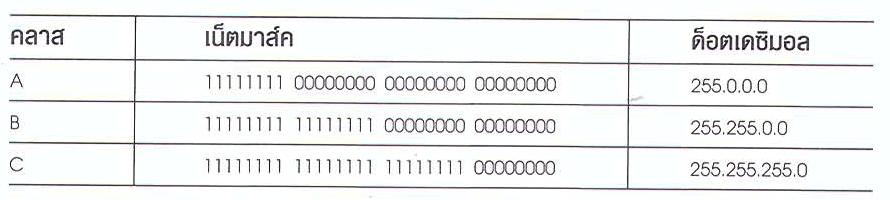 นำเอาฐานสอง ของเน็ตมาส์ค ในตารางมา AND กับค่าของ IP address  ในรูปแบบของฐานสอง
หลักในการหา Network ID ด้วย Subnet Mask
ตัวอย่างที่ 1



จากรูปข้างบน สามารถสรุปได้ว่า เมื่อนำ IP address 10.100.31.9 มา AND กับ Subnet Mask 255.0.0.0 แล้วจะได้ Network ID = 10.0.0.0 Network ID = 10Host ID = .0.0.0 (.0.0.0 เป็นตัวแทนของ Host ID ใดๆ)
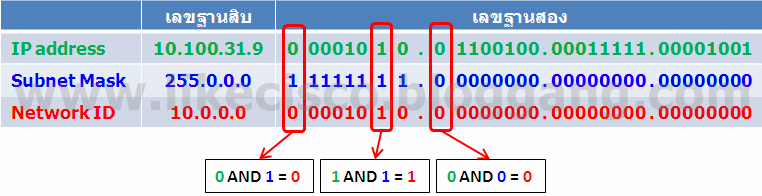 หลักในการหา Network ID ด้วย Subnet Mask
ตัวอย่างที่ 2

จากรูปข้างบน สามารถสรุปได้ว่า เมื่อนำ IP address 172.16.7.41 มา AND กับ Subnet Mask 255.255.0.0 แล้วจะได้ Network ID = 172.16.0.0 Network ID = 172.16Host ID = .0.0 (.0.0 เป็นตัวแทนของ Host ID ใดๆ)
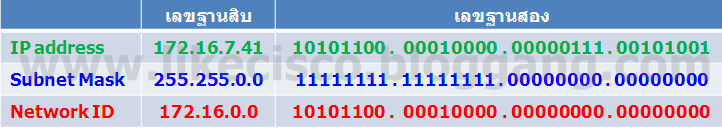 หลักในการหา Network ID ด้วย Subnet Mask
ตัวอย่างที่ 3

จากรูปข้างบน สามารถสรุปได้ว่า เมื่อนำ IP address 192.168.89.11 มา AND กับ Subnet Mask 255.255.255.0 แล้วจะได้ Network ID = 192.168.89.0 Network ID = 192.168.89Host ID = .0 (.0 เป็นตัวแทนของ Host ID ใดๆ)
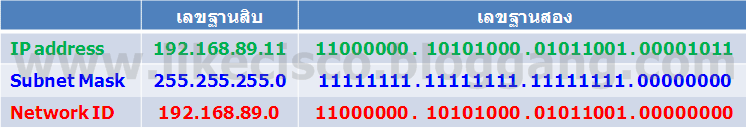 การคำนวณเพื่อแบ่ง Subnet Mask
Default Subnet Mask ของแต่ล่ะ Class ดังนี้
Class A จะมี Subnet Mask เป็น 255.0.0.0 หรือเลขฐานสองดังนี้11111111.00000000.00000000.00000000(รวมเลข 1 ให้หมด ก็จะได้เท่ากับ 255)
Class B จะมี Subnet Mask เป็น 255.255.0.0 หรือเลขฐานสองดังนี้11111111.11111111.00000000.00000000
Class C จะมี Subnet Mask เป็น 255.255.255.0 หรือเลขฐานสองดังนี้11111111.11111111.11111111.00000000
หลักการทำงานมีอยู่ว่า เราจะต้องยืม bitในตำแหน่งที่แต่เดิมเคยเป็น Host Address มาใช้เป็น Sub-network Address ด้วยการแก้ไขค่า Subnet Mask ให้เป็นค่าใหม่ที่เหมาะสม สูตรการคำนวณคือ 2 ยกกำลัง n  - 2
การคำนวณเพื่อแบ่ง Subnet Mask
ตัวอย่างการคำนวณ ได้ทั้งหมดกี่ subnetNetwork Address  192.168.100.0Subnet Mask        255.255.255.192 (/26)
	11111111.11111111.11111111.11000000
bit ที่ถูกยืมมา  2  ฉะนั้น  n = 2ดั้งนั้น จำนวน Subnet ที่ได้คือ 2 ยกกำลัง 2  - 2  = 2  กลุ่ม
Bit ที่เหลือจากการยืมจากข้างบน  คือ 6ก็นำมาเข้าตามสูตรเหมือนกัน 2 ยกกำลัง 6 - 2 =  62 เครื่อง
การคำนวณเพื่อแบ่ง Subnet Mask
หมายเลข Subnet เป็น
	Subnet แรก   192.168.100.01000000    192.168.100.64Subnet สอง   192.168.100.10000000    192.168.100.128
หมายเลข Host ในแต่ล่ะ Subnet เป็น
Subnet แรก IP ที่ใช้ได้ 192.168.100.64 - 192.168.100.127 
Subnet สอง IP ที่ใช้ได้ 192.168.100.128 - 192.168.100.191
ซึ่งในแต่ละกลุ่ม   ไอพีเบอร์แรกสุดจะเป็น Network Address 	ไอพีสุดท้ายจะเป็น Broadcast Address
ดังนั้นจาก 64 เครื่องที่คำนวณได้จะเหลือ กลุ่มละ 62 เครื่อง
การคำนวณเพื่อแบ่ง Subnet Mask
ตัวอย่างการคำนวณ ได้ทั้งหมดกี่ subnetNetwork Address  192.168.100.0Subnet Mask        255.255.255.224 (/27)
	11111111.11111111.11111111.11100000
bit ที่ถูกยืมมา  3  ฉะนั้น  n = 3ดั้งนั้น จำนวน Subnet ที่ได้คือ 2 ยกกำลัง 3 - 2  = 6  กลุ่ม
Bit ที่เหลือจากการยืมจากข้างบน  คือ 5ก็นำมาเข้าตามสูตรเหมือนกัน 2 ยกกำลัง 5 - 2 =  30 เครื่อง
การคำนวณเพื่อแบ่ง Subnet Mask
หมายเลข Subnet เป็น
	Subnet แรก   	192.168.100.00100000    	192.168.100.32 – 63
	Subnet สอง   	192.168.100.01000000   	192.168.100.64 - 95
	Subnet สาม   	192.168.100.01100000    	192.168.100.96 – 127
	Subnet สี่   	192.168.100.10000000    	192.168.100.128 -159
	Subnet ห้า   	192.168.100.10100000    	192.168.100.160 -191
	Subnet หก   	192.168.100.11000000    	192.168.100.192 - 223
ซึ่งในแต่ละกลุ่ม   	ไอพีเบอร์แรกสุดจะเป็น Network Address 	ไอพีสุดท้ายจะเป็น Broadcast Address
ดังนั้นจาก 32 เครื่องที่คำนวณได้จะเหลือ กลุ่มละ 30 เครื่อง
Subnet Mask คลาส B และจำนวนเครื่อง
Subnet Mask คลาส C และจำนวนเครื่อง
สรุป
เนื้อหาของบทนี้เกี่ยวข้องกับ IP address ซึ่งเป็นส่วนสำคัญในการติดต่อสื่อสารบนระบบเครือข่าย การใช้งาน IP address ก็จะมีหลาย Class ซึ่งจะมีจำนวนเครื่องหรือโฮสที่สามารมีได้แตกต่างกันออกไป อีกส่วนที่สำคัญของ IP address ก็ได้แก่ Subnet Mask ซึ่งใช้ในการหา Network ID ของ IP address และยังช่วยในการแบ่งกลุ่มของเครือข่ายออกเป็น Subnet ย่อยๆ อีกด้วย